Xé dán lá cây
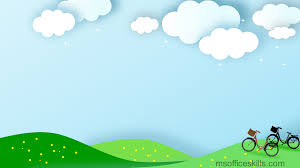 1.Ổn định : Hát , vận động bài hát : Lá xanh
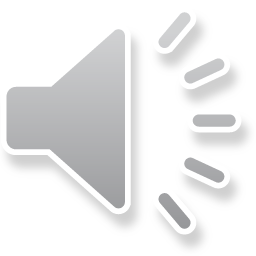 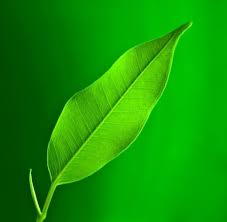 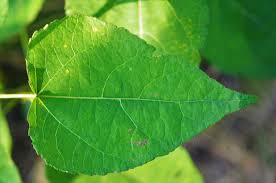 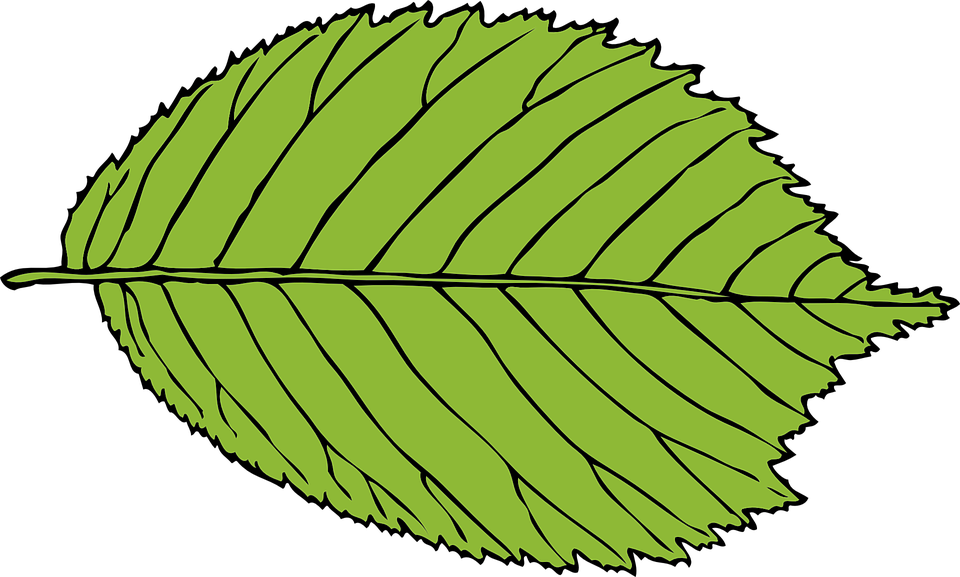